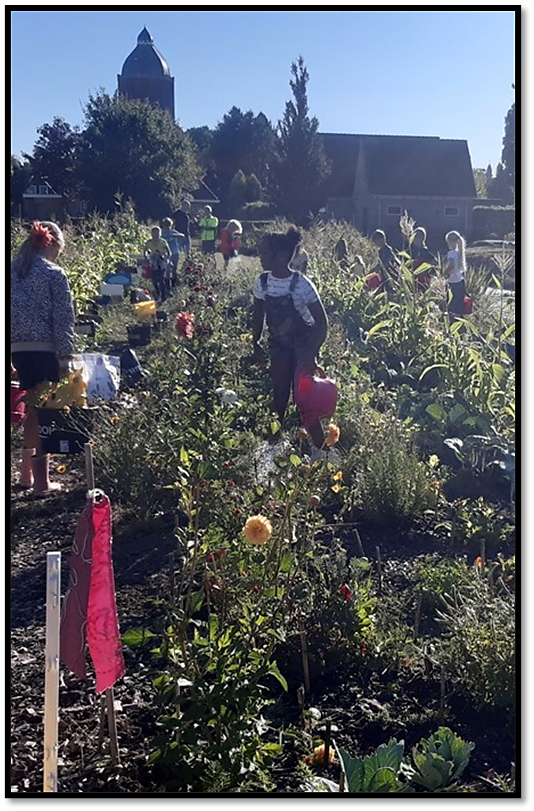 SCHOOLTUINEN 2024
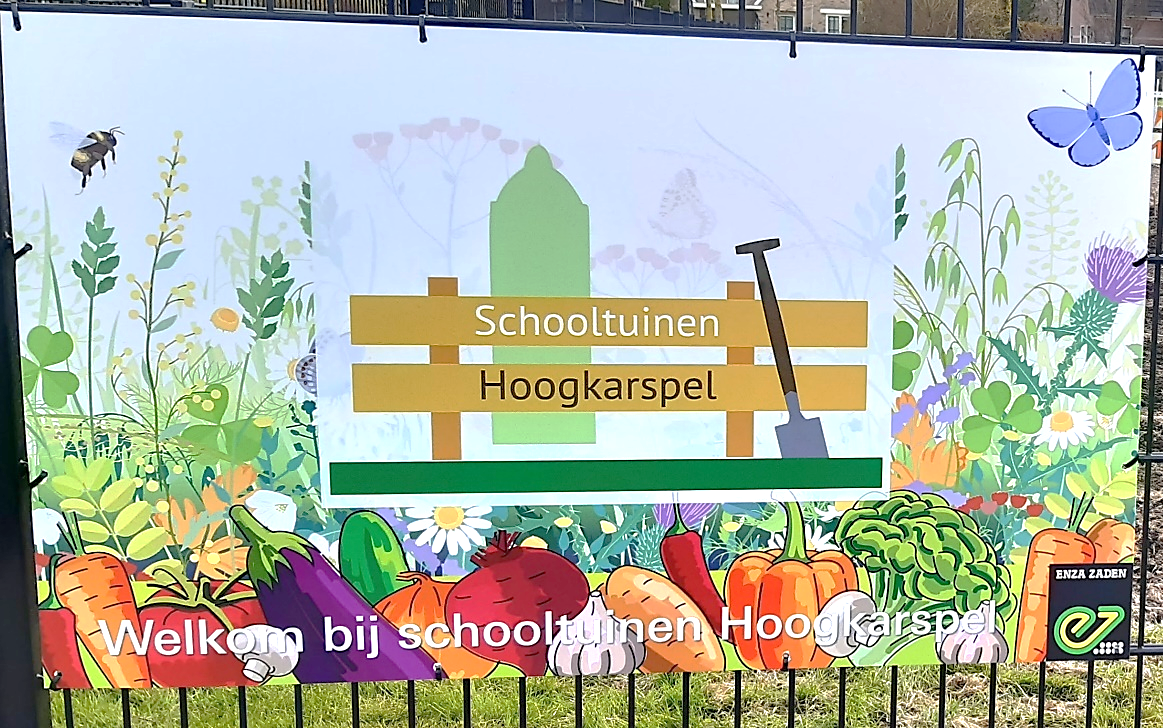 SCHOOLTUINEN 2024
De schooltuinbegeleider
Wie ben ik?
Wat doe ik?

Wat is een schooltuin of moestuin?

Wat groeit er in een moestuin?
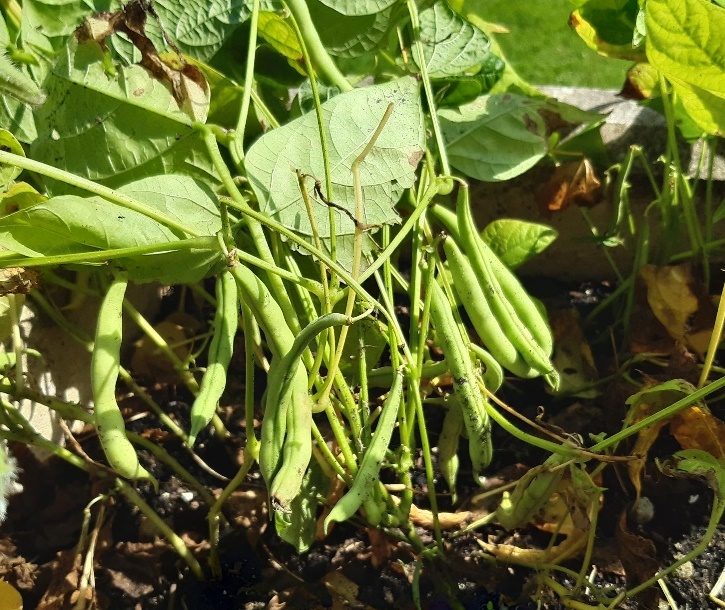 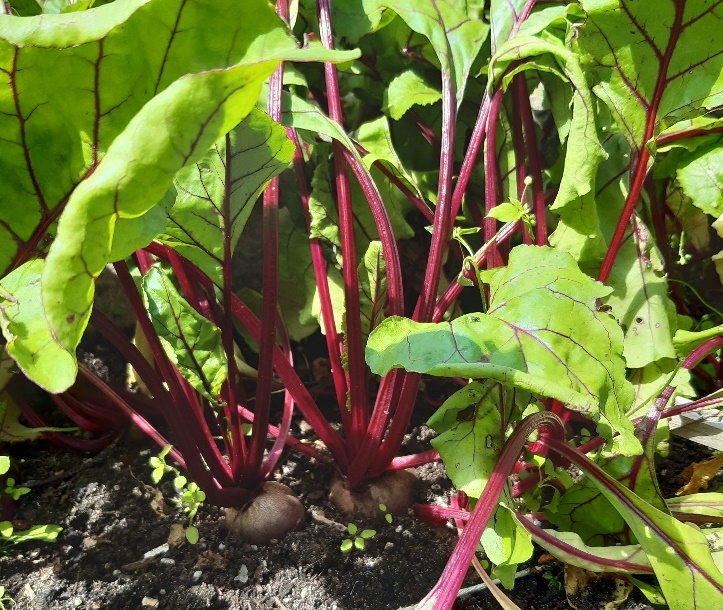 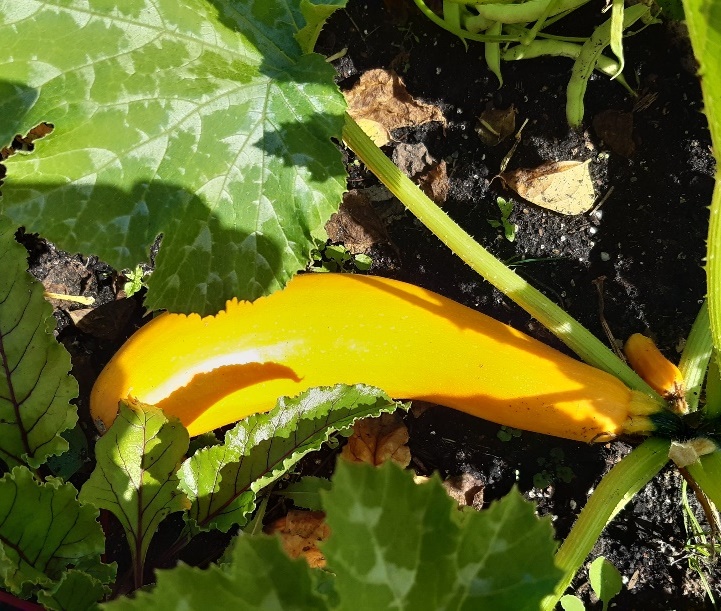 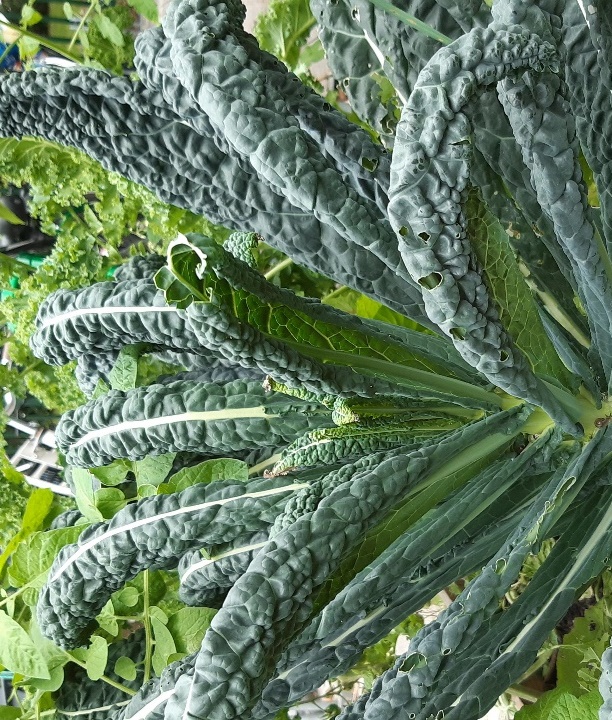 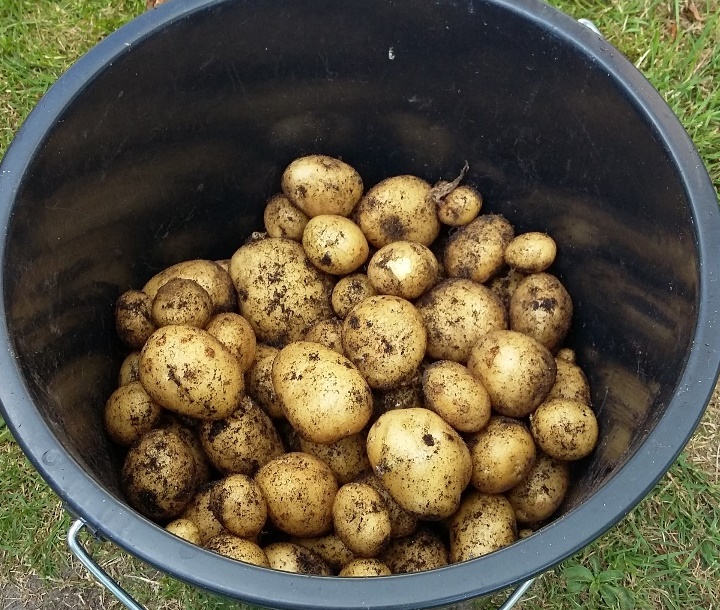 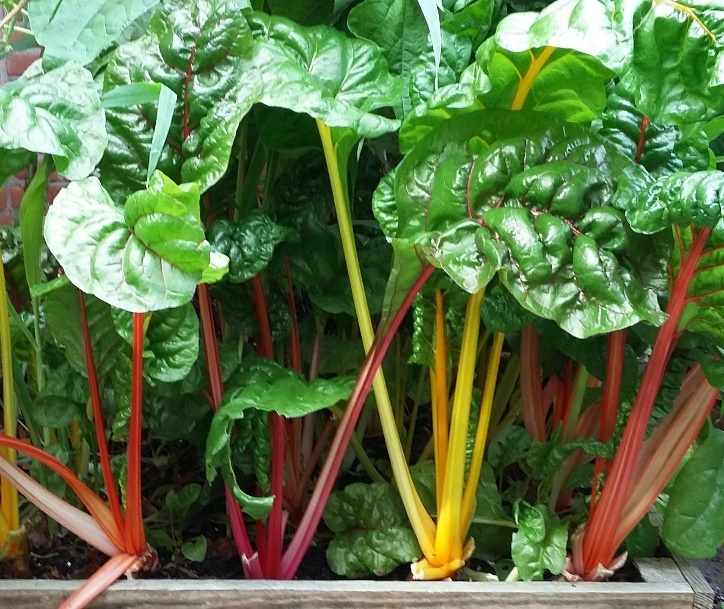 [Speaker Notes: Criteria bij de keuze van groentegewassen:  
De gewassen zijn herkenbaar voor de leerlingen.
Er is variatie in groentesoorten: blad-, vrucht-, kool - wortel-, en peulgroente. Deze zet je door elkaar en wissel je af.
De gewassen ondersteunen een verwonderende en onderzoekende houding bij de leerlingen.
Er zijn gewassen aanwezig die opvallend zijn (geur, kleur, vorm en smaak).
Er is variatie in de wijze van planten: poten, planten en zaaien.]
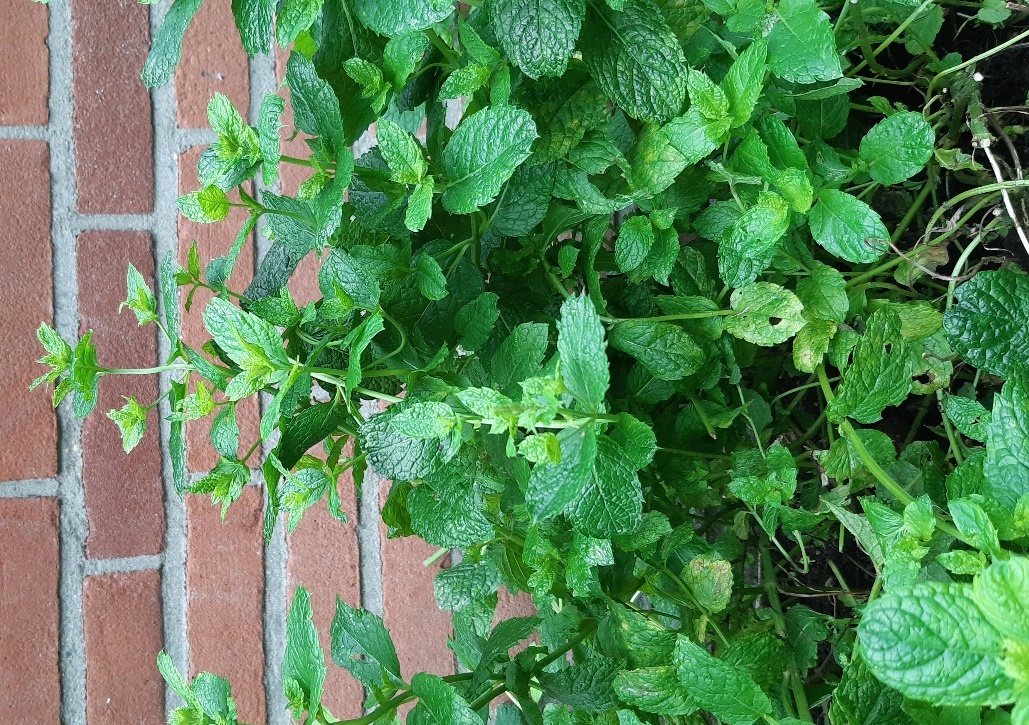 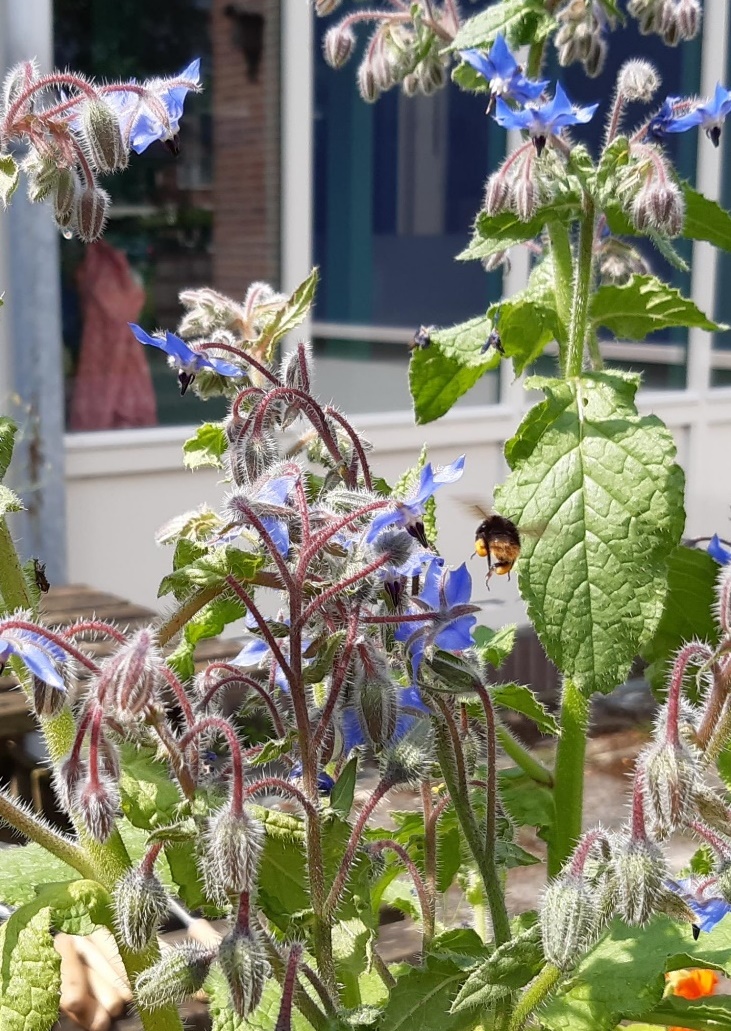 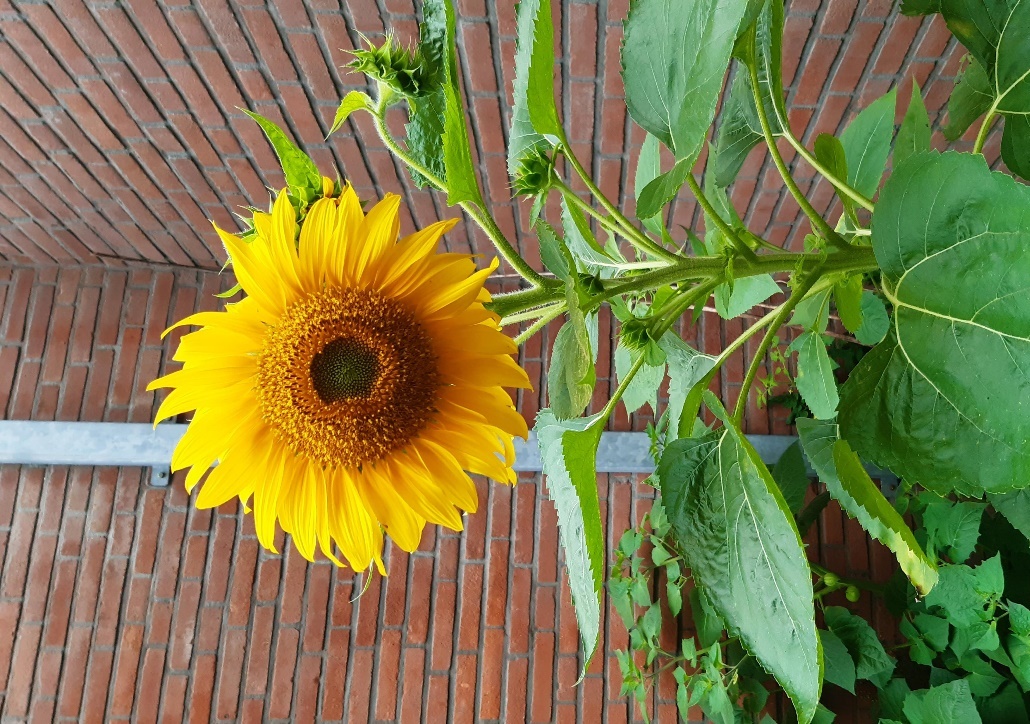 [Speaker Notes: Criteria voor de keuze van kruiden, eetbare bloemen: 
Er zijn gewassen met duidelijke voortplantingsdelen.
Er is variatie in bloemvormen en bloeiwijzen van de gewassen.
Er zijn gewassen die zaden vormen.
Er zijn gewassen die insecten aantrekken
Er zijn kruiden met verschillende eigenschappen.]
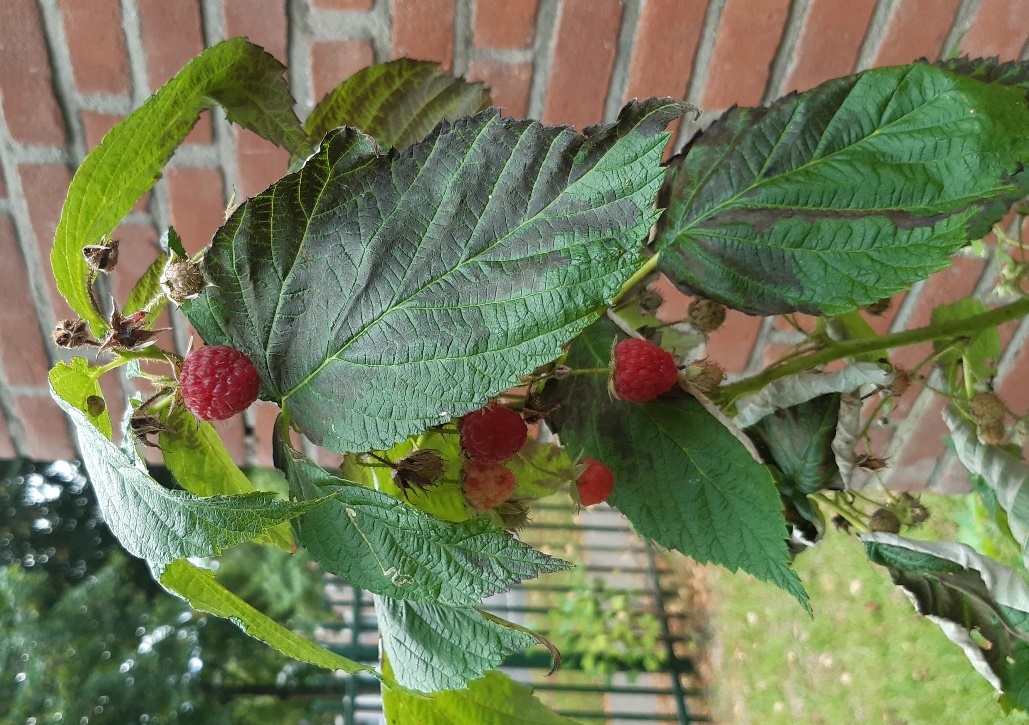 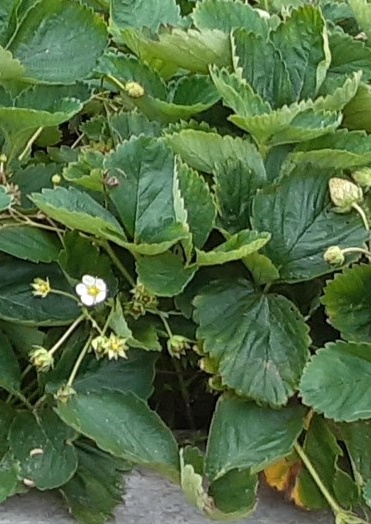 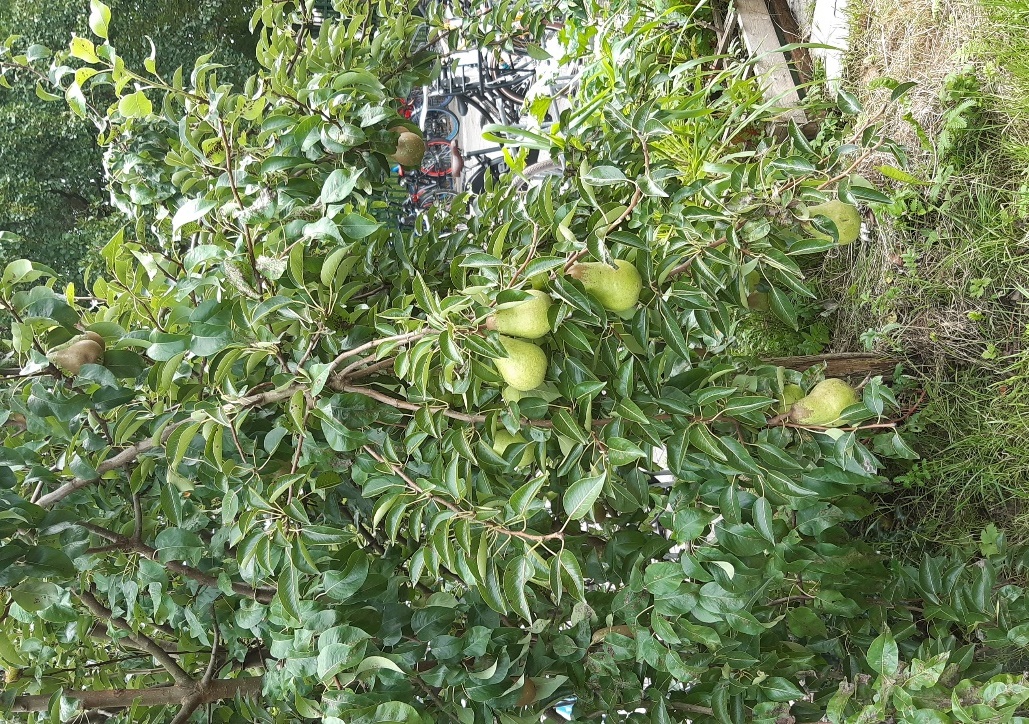 [Speaker Notes: Door fruitgewassen in de moestuin te planten krijg je variatie in de levenscyclus van de gewassen in de moestuin: eenjarige, tweejarige en meerjarige planten.]
Waar is de schooltuin in Hoogkarspel?
de eerste moestuinles, op 5 april
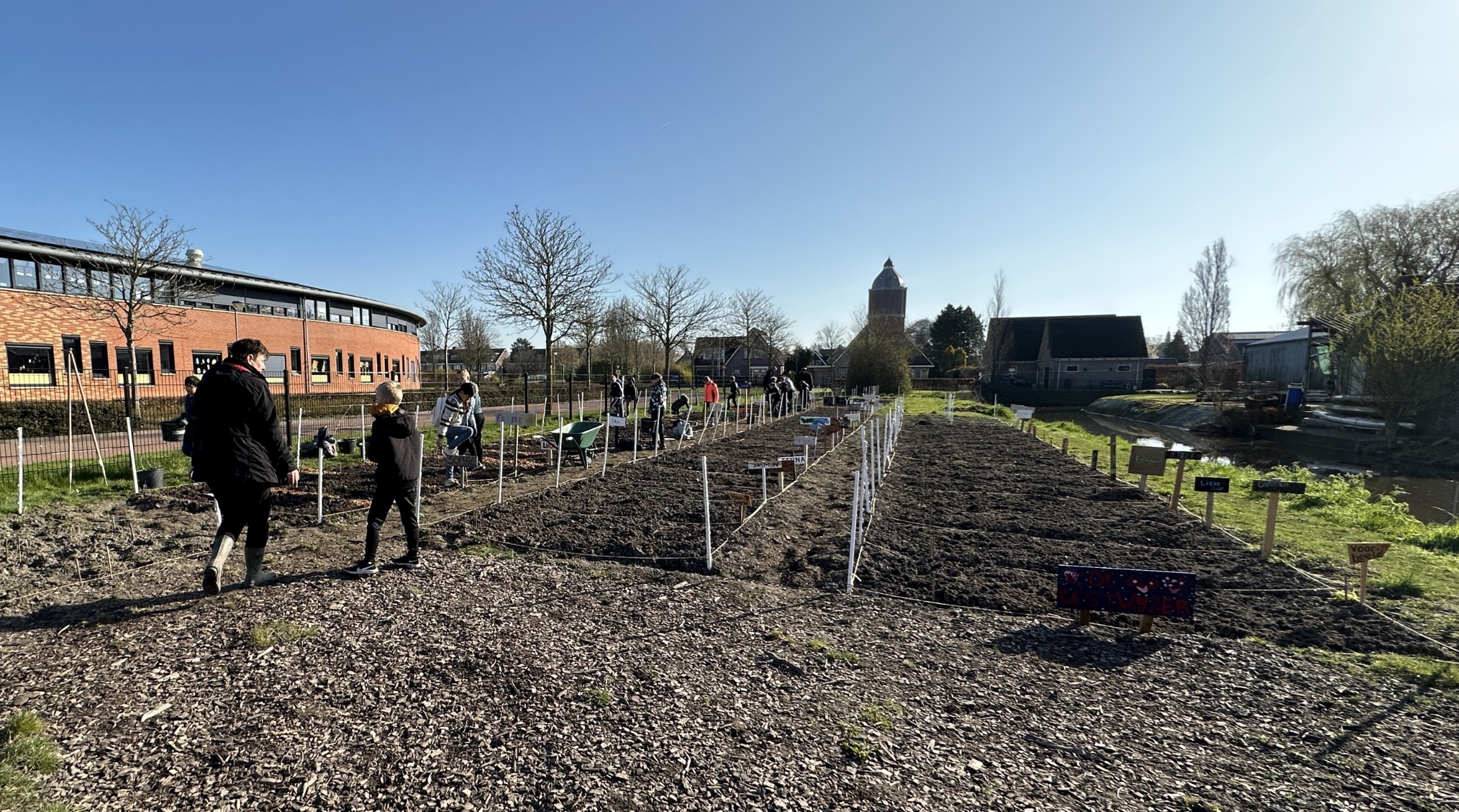 Schooltuinen Hoogkarspelde tuin op 5 september 2023
Na de laatste moestuinles op 17 oktober 2023
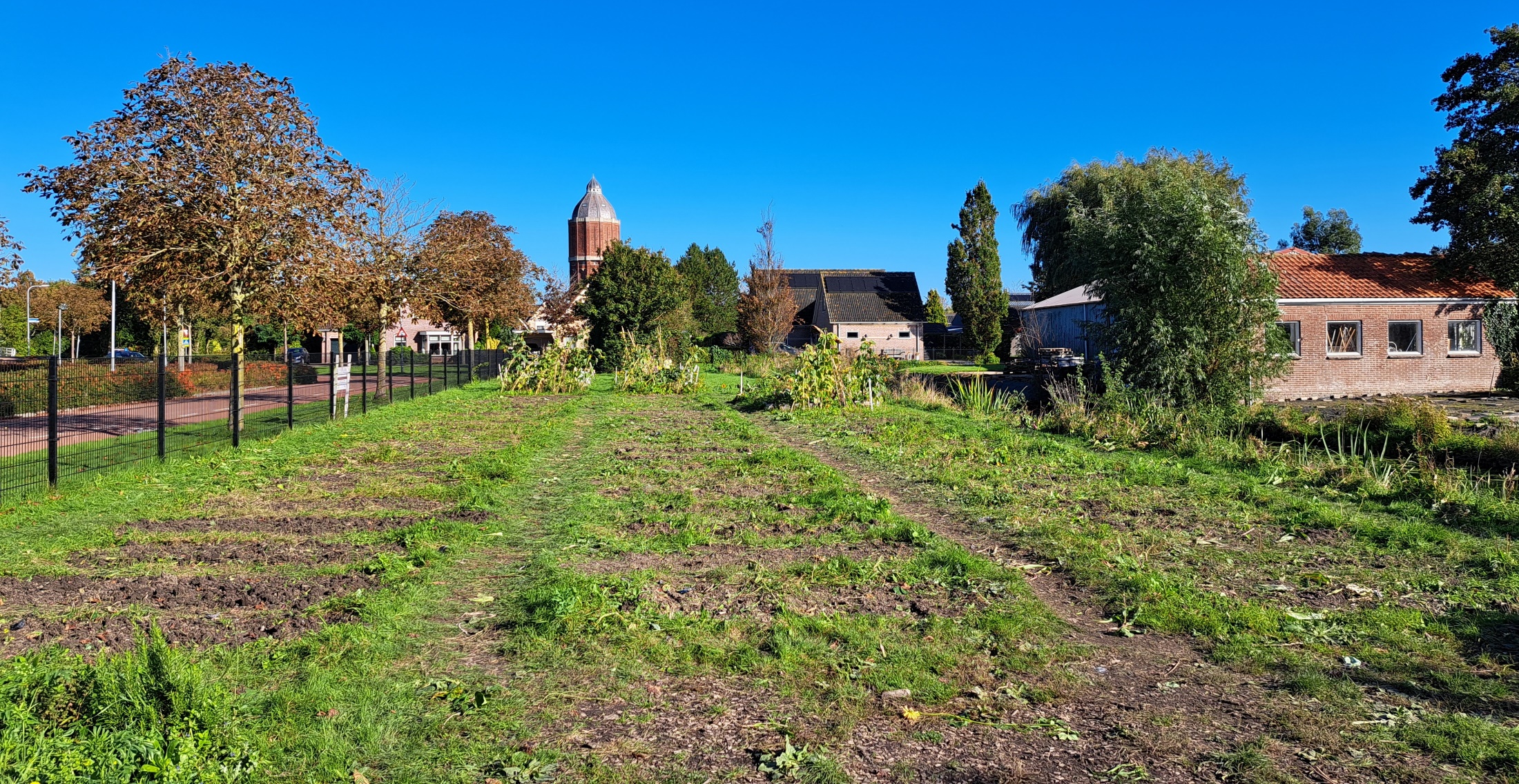 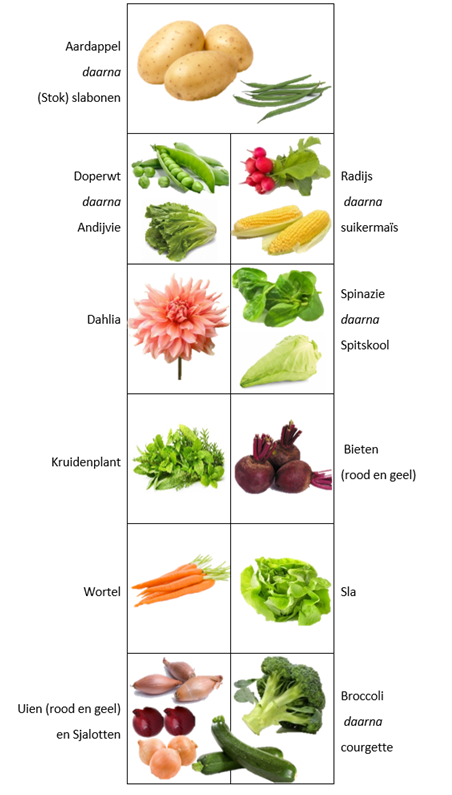 Inrichting schooltuin en tuinplattegrond
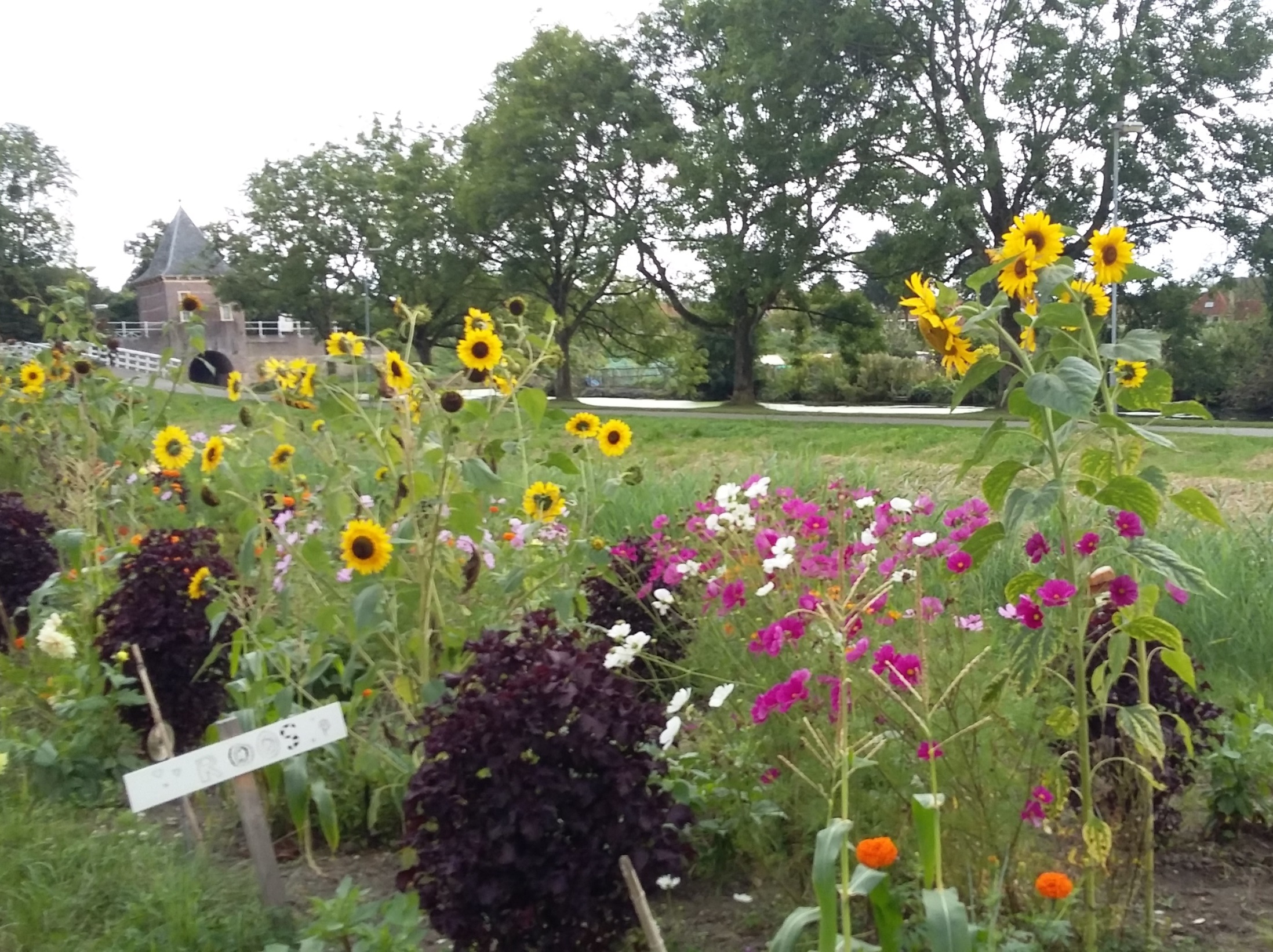 Verwachtingen van de tuin
Wat lijkt je leuk?

en

Wat lijkt je minder leuk?
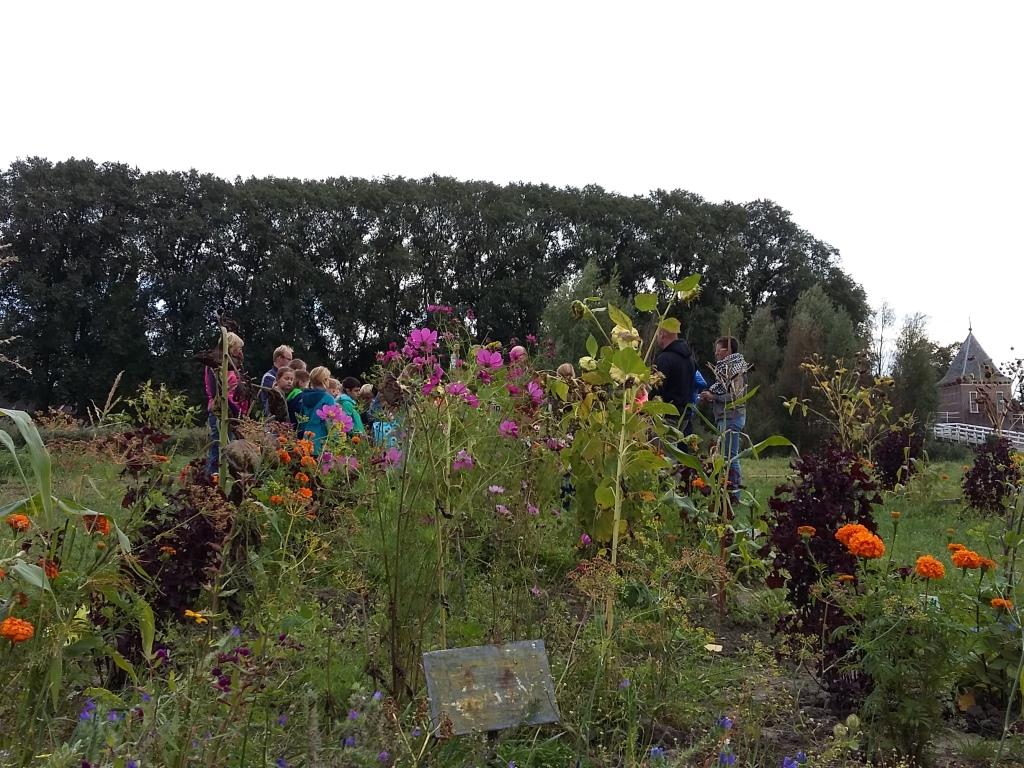 TIPs
Schoenen of laarzen
Werkkleding
Tuinhandschoenen van huis
Oogst: plastic tas mee
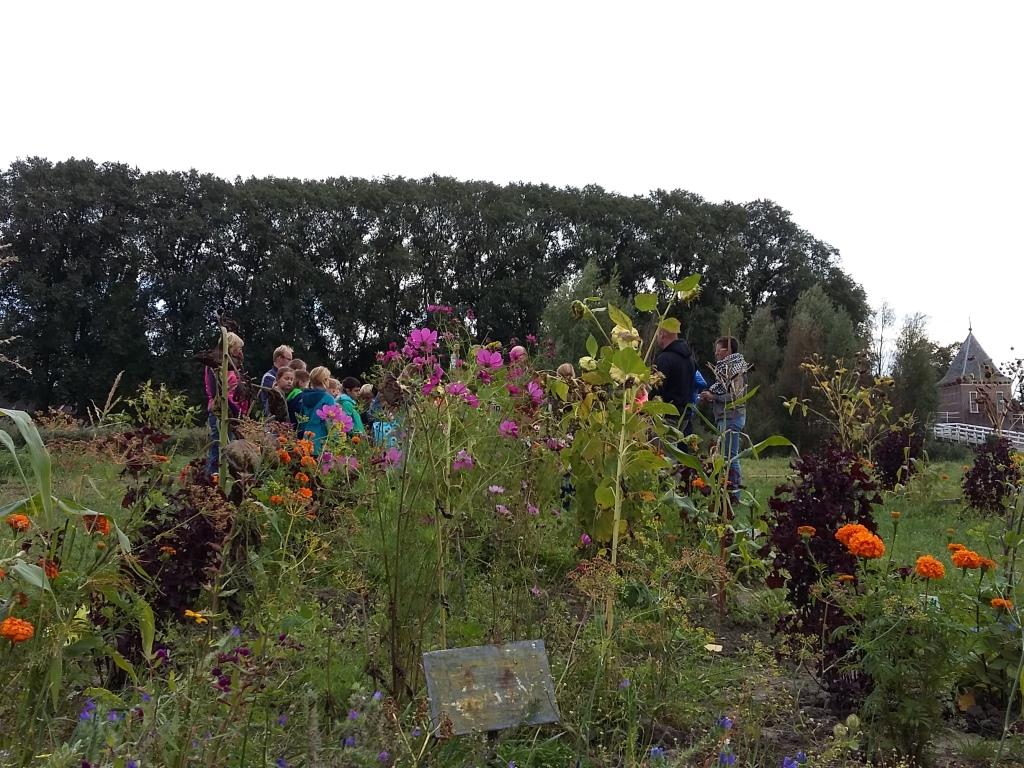 Regels op de tuin
Goed luisteren tijdens de uitleg
Veilig werken met gereedschap
Elkaar helpen en samenwerken: overleggen en afkijken mag
Rustig lopen en praten
Opruimen aan het eind van de les
Je eigen naambordje
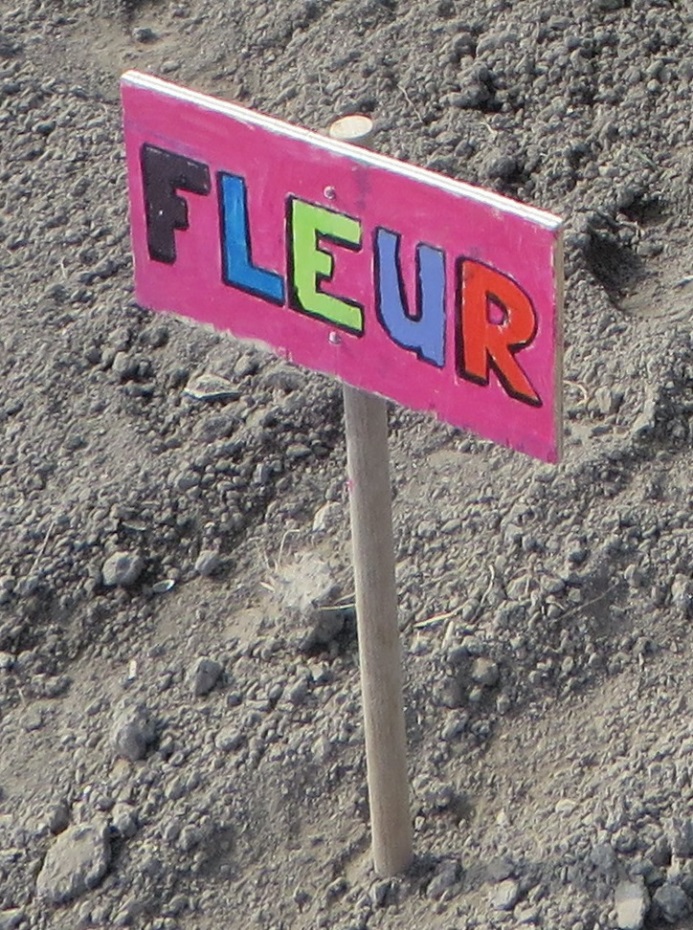 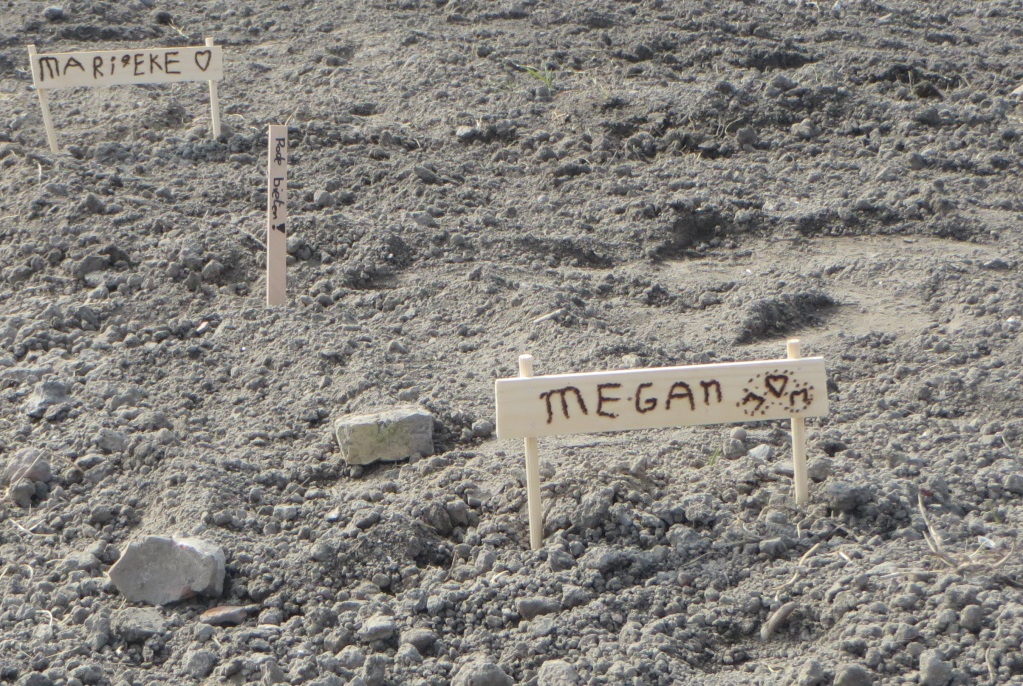 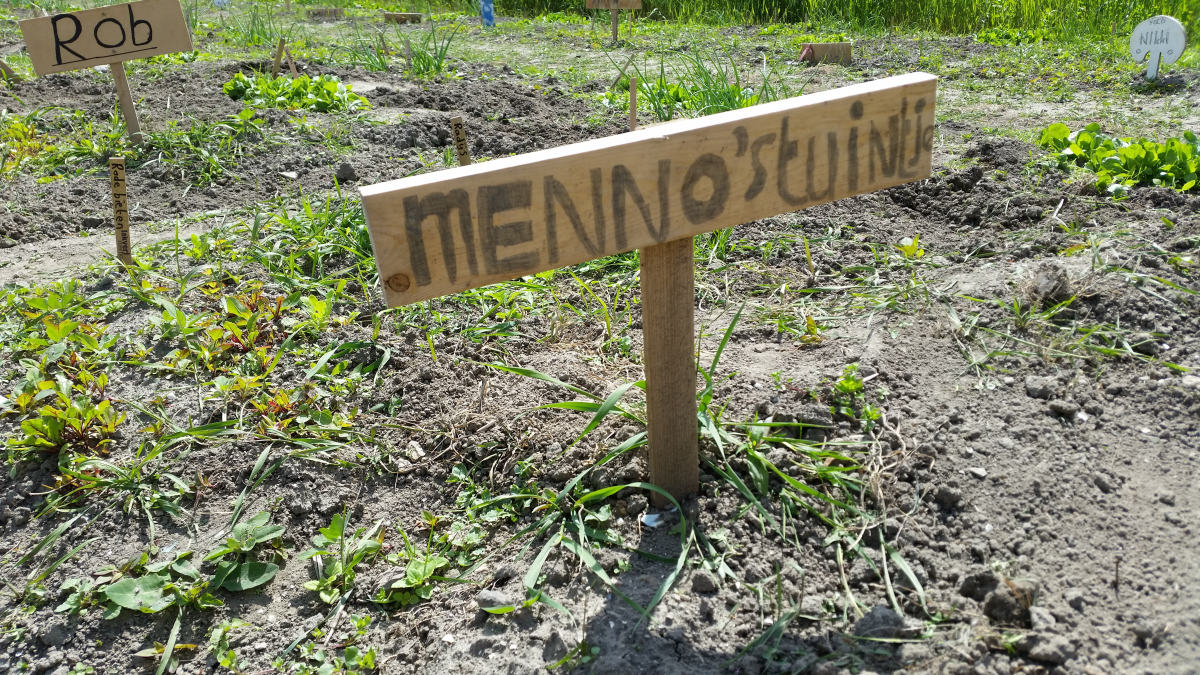 Schoolbord